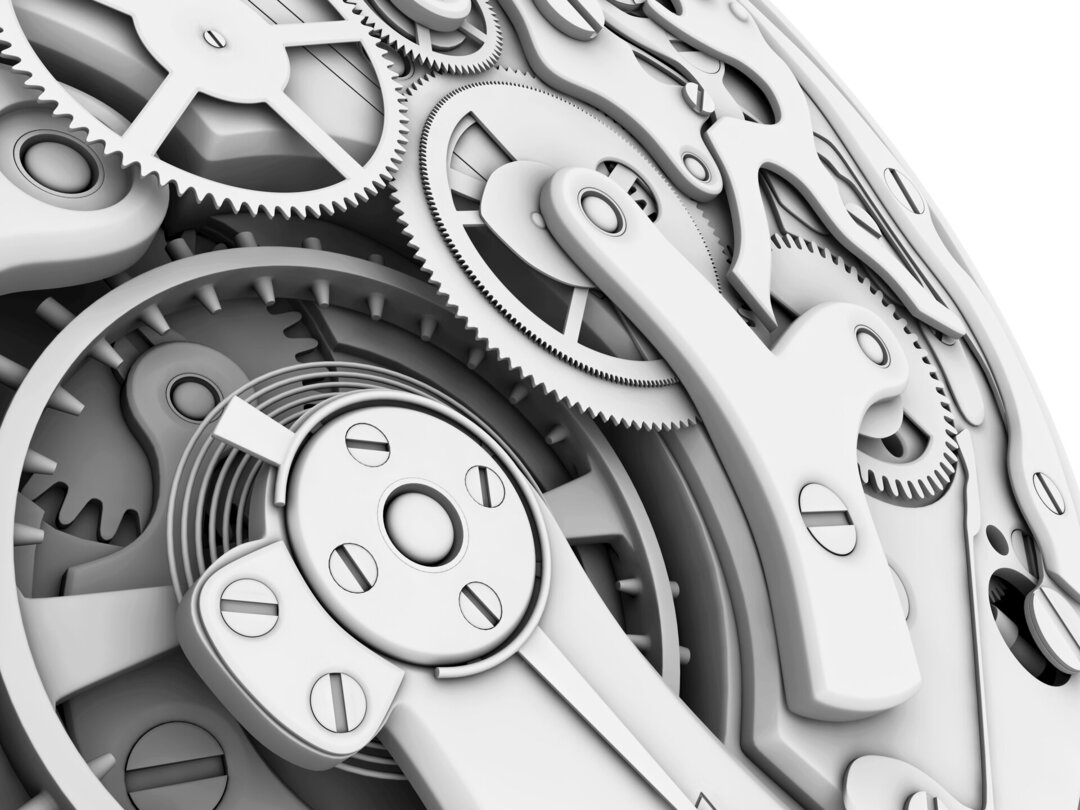 Chapter 2: Basics of Computer Architecture
Smruti R Sarangi 
IIT Delhi
(c) Smruti R. Sarangi, 2023
1
Outline of this Chapter
(c) Smruti R. Sarangi, 2023
2
Design of a Modern Multicore Chip
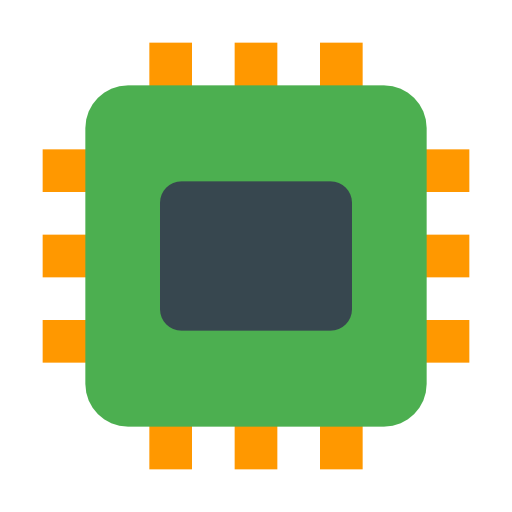 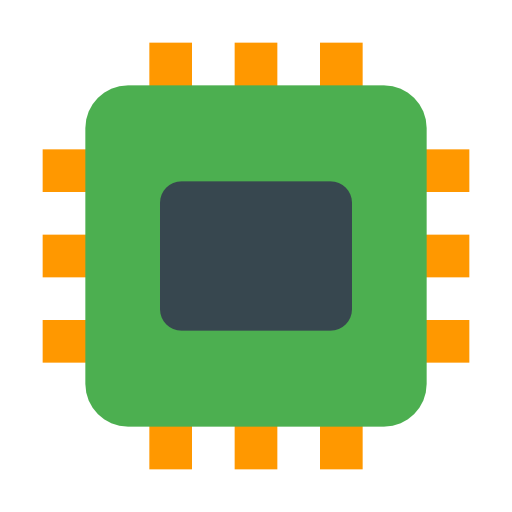 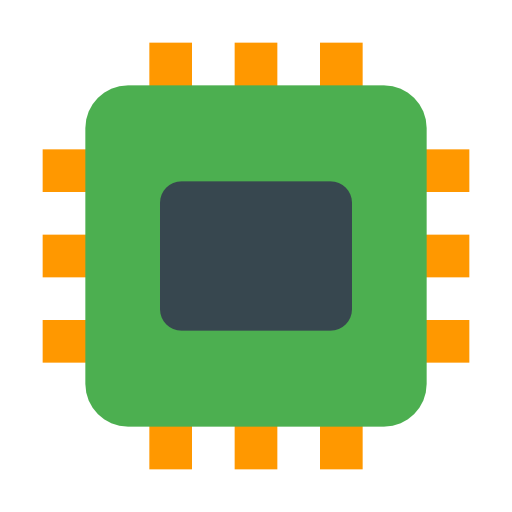 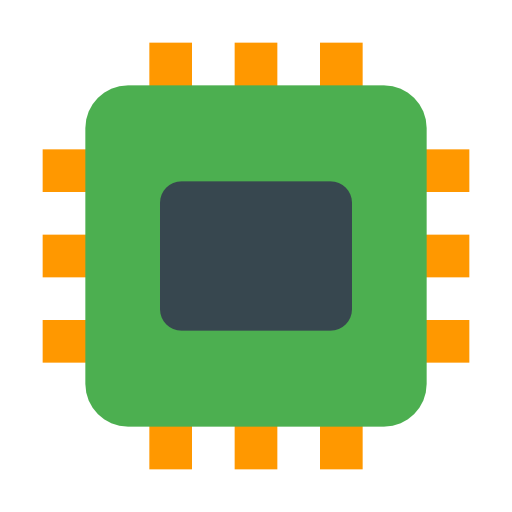 4-64 cores
Hierarchy of caches
Ist level: i-cache and d-cache
IInd level: L2 cache (several MBs)
IIIrd level: L3 cache (MBs)
Off-chip main memory
Caches
Main memory
(c) Smruti R. Sarangi, 2023
3
Cores and Registers
Registers
Core
Every core has a set of registers – named storage locations
They number from 8-32. They can be accessed very quickly (fraction of a clock cycle).
Most of the CPU’s operations are performed usually on registers.
RISC machines first load memory values into registers and then perform operations on them
CISC machines can have one source operand from memory (lower register usage)
(c) Smruti R. Sarangi, 2023
4
What does the register set of a typical machine look like?
General purpose registers: These registers can be used by all programs
The rest are all privileged registers. They can only be used in certain processor modes (e.g., by the OS, hypervisor, etc.)
Hidden registers: Example  flags register. This stores the result of the last comparison. 
Control registers: Use them to enable/disable certain processor features
Debug registers: Debug hardware and system software
I/O registers
(c) Smruti R. Sarangi, 2023
5
Current Privilege Level
Current Privilege Level
Current Privilege Level (CPL) bit (s)
In general CPL=0 indicates the privilegedOS mode and CPL=1 indicates user mode
Extended to Rings
Ring 3
Lower the ring 
Higher the privilege
Ring 0
(c) Smruti R. Sarangi, 2023
6
Privileged and Non-Privileged Instructions
There are two kinds of instructions – privileged and non-privileged
Non-privileged instructions
Regular instructions
When they access privileged registers, several things can happen
An exception may be generated
There will be some effect
There will be no effect at all (fully silent)
Privileged instructions
Can access all registers
Exceptions are not generated
(c) Smruti R. Sarangi, 2023
7
Interrupts, Exceptions, and System Calls
Interrupts
An interrupt is an externally generated event whose mainjob is to draw the attention of the CPU. They are mainlygenerated by I/O devices and other chips in the chipset.
An exceptional condition in a program such as accessing an illegal memory address or dividing by zero. There is a need to suspend the program and take some action to rectify the situation.
Exceptions
There are specialized instructions in ISAs to generate a “dummyexception”. They lead to a suspension of the program’s executionand invocation of an OS routine. This mechanism can be used to pass data to the OS such that it can perform a service for the userprogram. Such a convoluted OS function call mechanism is known asa system call.
System calls
(c) Smruti R. Sarangi, 2023
8
System calls in x86-64 Linux
See /usr/include/asm/unistd_64. h (286 systems calls defined)
mov $<sys call number>, %rax
syscall
Move the system call number to the rax register
Issue the “syscall” instruction 
Another option: int $0x80 (software interrupt)
(c) Smruti R. Sarangi, 2023
9
All are handled in the same manner
The idea is to knock on the doors of the
 operating system to draw its attention.
Either rely on a hardware interrupt that the CPUuses as a pretext to invoke an OS routine
OR, treat a fault/exception in the program as an interrupt
OR, generate a software interrupt yourself to ask the OS to do some work for you
Kind of a weird way of drawing the OS’s attention. The only way to talk to the firemanis by setting your house on fire.
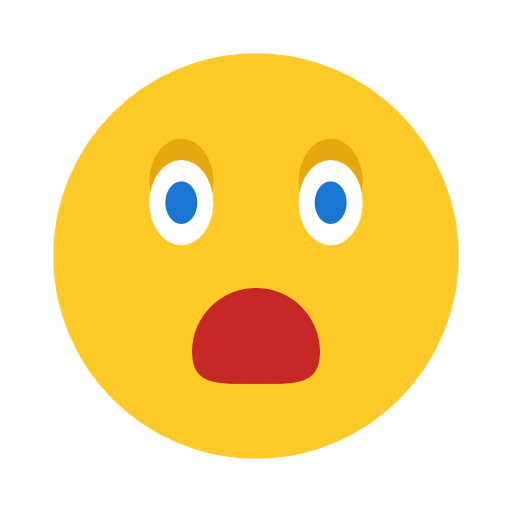 (c) Smruti R. Sarangi, 2023
10
Now what does the CPU do?
Something has happened, the OS needs to take a look
(c) Smruti R. Sarangi, 2023
11
Saving the State: Context Switch
Register state
It never gets to know
Store the register state somewhere 
The memory of the process should remain untouched
Store the PC of the last executed  instruction
Then do other work
Later on, restart the process from exactly the same point
(c) Smruti R. Sarangi, 2023
12
Lifecycle of a Process
Context
switch
Context
switch
OS + other processes execute
OS + other processes execute
Execution
Execution
Execution
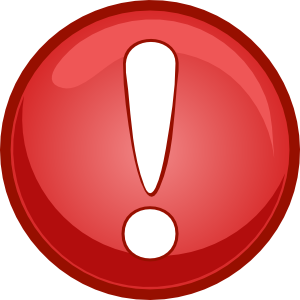 The process has no way of knowing that it is being swapped out and being swapped in
It is agnostic to context switches
(c) Smruti R. Sarangi, 2023
13
How does the OS see a process?
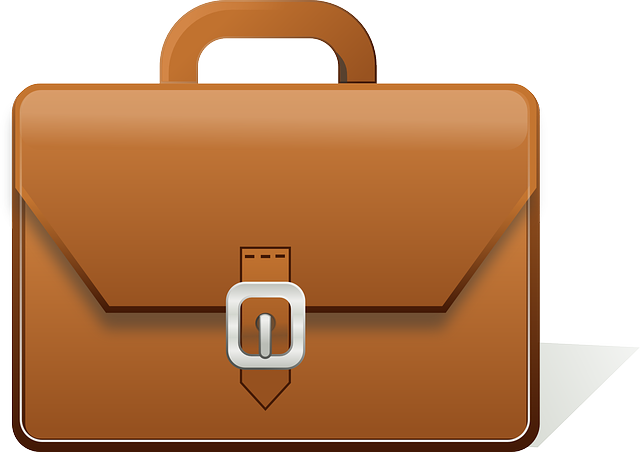 The OS treats the process as a suitcase containing some state. It can be seamlessly moved from core to core on a multi-core CPU. It can be suspended atwill and brought back to life at a future point of time without the process knowing.
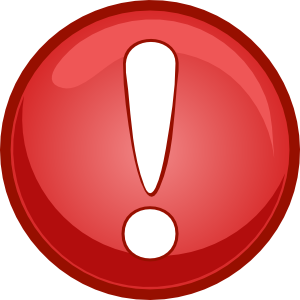 (c) Smruti R. Sarangi, 2023
14
A Question to Ponder About?
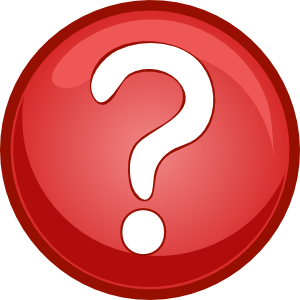 What if there are no interrupts, exceptions, and system calls?
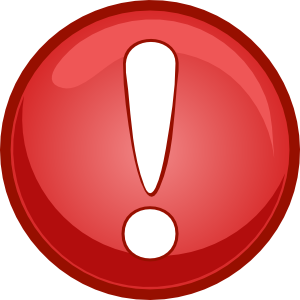 In principle, an application can continue to run forever.
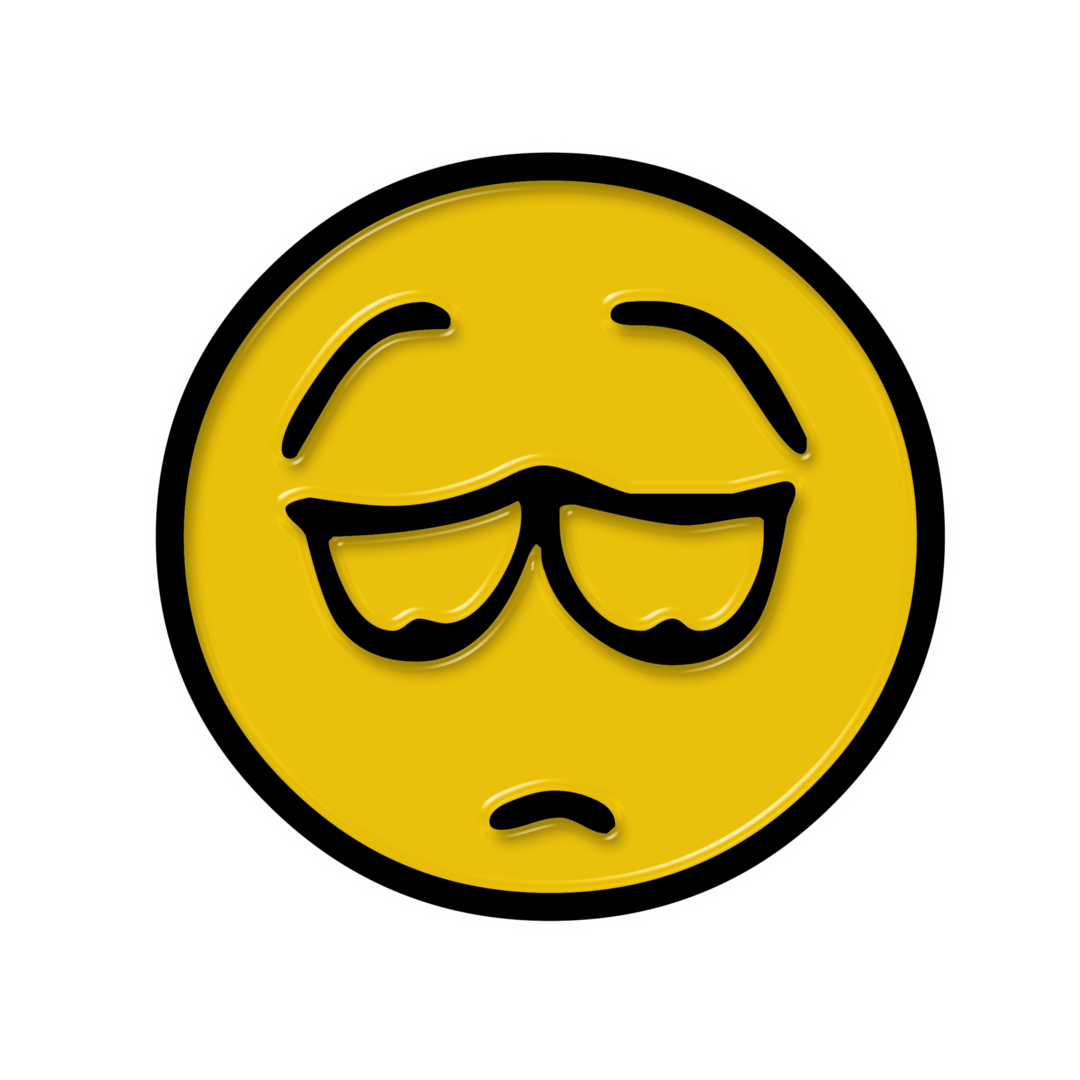 It will never get swapped out and will continue to monopolize the processor.
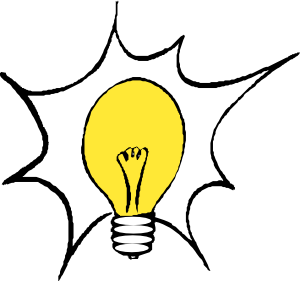 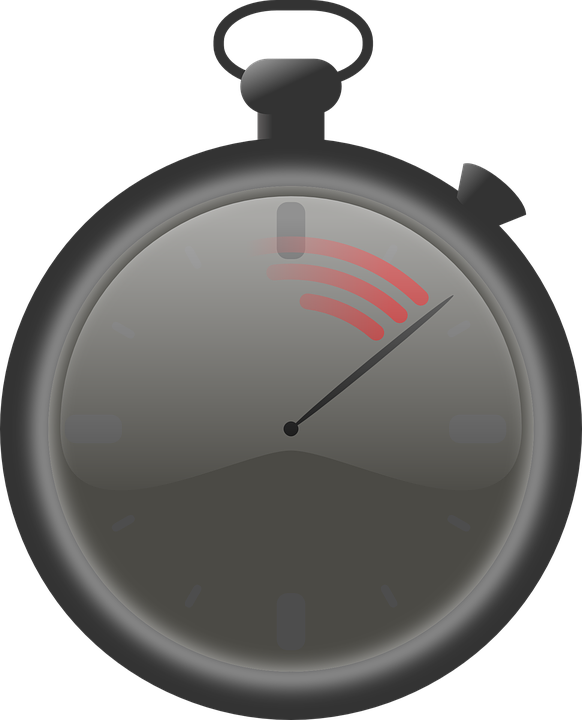 Have an external time chip on the motherboard. Generatesa dummy interrupt (timer interrupt) once every jiffy
A jiffy = 1 ms (as of today)
Guaranteed source of interrupts
(c) Smruti R. Sarangi, 2023
15
Why do you need a guaranteed source of interrupts?
This is to allow the OS to periodically execute and make process scheduling decisions.
Otherwise, the OS may never get a chance to execute. For it to execute, it needs to be invoked by any one of the three mechanisms: interrupts, exceptions or system calls.
The latter two are not relevant here. We need to thus generate timer interrupts.
(c) Smruti R. Sarangi, 2023
16
Relevant Kernel Code
https://elixir.bootlin.com/linux/v6.1.2/source/include/linux/jiffies.h
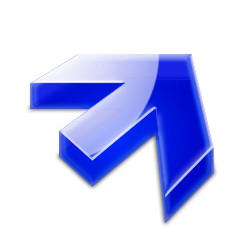 extern unsigned long volatile jiffies;
The jiffy count is incremented once every time there is a timer interrupt.The interval is determined by the compile-time parameter HZ. If HZ = 1000,then it means that the timer interrupt interval = 1 ms
(c) Smruti R. Sarangi, 2023
17
Outline of this Chapter
(c) Smruti R. Sarangi, 2023
18
Introduction to Assembly Languages
A large part of the kernel code is written in assembly language
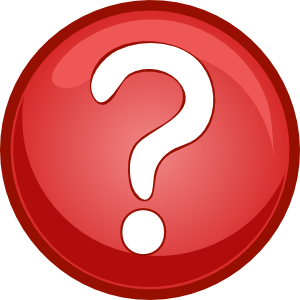 We need low-level control of the hardware.
Speed and efficiency
Limited code size 
Specify the exact code that will be executed
32 bit
x86 ISA
64 bit
(c) Smruti R. Sarangi, 2023
19
View of Registers
Modern Intel machines are still ISA compatible with the arcane 16-bit 8086 processor
In fact, due to market requirements, a 64-bit processor needs to be ISA compatible with all 32-bit, and 16-bit ISAs
What do we do with registers?
Do we define a new set of registers for each type of x86 ISA?    ANSWER : NO
(c) Smruti R. Sarangi, 2023
20
View of Registers – II
Consider the 16-bit x86 ISA – It has 8 registers: ax, bx, cx, dx, sp, bp, si, di
Should we keep the old registers, or create a new set of registers in a 32-bit processor?
NO – Widen the 16-bit registers to 32 bits.
If the processor is running a 16-bit program, then it uses the lower 16 bits of every 32-bit register.
(c) Smruti R. Sarangi, 2023
21
View of Registers – III
64 bits
32 bits
16 bits
ax
rax
eax
bx
rbx
ebx
8 registers
64, 32, 16
bit variants
cx
rcx
ecx
dx
rdx
edx
sp
rsp
esp
bp
rbp
ebp
si
rsi
esi
di
rdi
edi
r8
The 64-bit ISA has
8 extra registers
r8 - r15
r9
r15
(c) Smruti R. Sarangi, 2023
22
x86 can even Support 8-bit Registers
ax
ah
al
bx
bl
bh
cx
cl
ch
dx
dl
dh
For the first four 16-bit registers
The lower 8 bits are represented by al, bl, cl, dl
The upper 8 bits are represented by ah, bh, ch, dh
(c) Smruti R. Sarangi, 2023
23
Field
Condition
Semantics
OF
Overflow
Set on an overflow
CF
Carry flag
Set on a carry or borrow
ZF
Zero flag
Set when the result is a 0, or the
comparison leads to an equality
SF
Sign flag
Sign bit of the result
x86 Flags Registers and PC
Fields in the flags register
Similar to the classical flags registers in RISC ISAs
It has 16-bit, 32-bit, and 64-bit variants
The PC is known as the IP (instruction pointer)
64 bits
32 bits
16 bits
flags
rflags
eflags
ip
rip
eip
(c) Smruti R. Sarangi, 2023
24
Intel and AT&T Formats
The same code can be written in two different formats: Intel and AT&T
The Linux kernel and the toolchain uses the AT&T format (which is older and often not preferred by modern developers)
Intel
AT&T
add eax, ebx
eax = eax + ebx
addl %ebx, %eax
destination comes at the end
Set the memory
location w/ address
esp+4 to the contents of eax
mov [esp+4], eax
Set the memory
location w/ address
esp+4 to the contents of eax
movl %eax, 4(%esp)
(c) Smruti R. Sarangi, 2023
25
Floating-point Registers
FP register
stack
st0
st1
st0
st2
st0
st3
st4
st5
st6
st7
x86 has 8 (80 bit) floating-point registers
st0 – st7
They are also arranged as a stack
st0 is the top of the stack
We can perform both register operations, as well as stack operations
(c) Smruti R. Sarangi, 2023
26
Memory Addressing Mode
Support for direct addressing
address = base + index*scale + disp
x86 supports a base, a scaled index and an offset (known as the displacement)
Each of the fields is optional
Examples
-32(%eax, %ebx, 0x4)
(%eax, %ebx)
4(%esp)
(c) Smruti R. Sarangi, 2023
27
Assembly code for computing a factorial
movl    $1, %edx
    movl    $1, %eax
.L2:
    imull   %eax, %edx 
    addl    $1, %eax
    cmpl    $11, %eax
    jne .L2
edx = edx * eax
eax++
Exit condition
(c) Smruti R. Sarangi, 2023
28
Brief Detour: Compiling and Linking
Any large project comprises 100s of C/C++ files. 
How do we create a single executable out of them?
Machine-code versions of the code in the .c file. Cannot run.
The compiler can only look at one C file at a time
gcc –c x.c
x.o
x.c
a.out
y.c
y.o
The final executablethat runs.
z.o
z.c
Linking
Command: ld
(c) Smruti R. Sarangi, 2023
29
What does a .o file contain?
Sections (objdump -x <file.o>)
.text (the machine instructions for the C code)
.data (initialized data)
.bss (uninitialized data)
.rodata (read-only data)
.comment
The symbol table  (objdump --syms <file.o>)
The list of all the symbols that are used (both defined and undefined)
The relocation table (objdump --reloc <file.o>)
The symbols that need to be resolved at link time
(c) Smruti R. Sarangi, 2023
30
How are developers supposed to collaborate?
Defines the factorial function
Uses the factorial function defined in factorial.c
factorial.c
prog.c
How will this happen? 
Compilers take a look at each C file individually
When the compiler is trying to convert prog.c to prog.o, it needs some information about the factorial function.
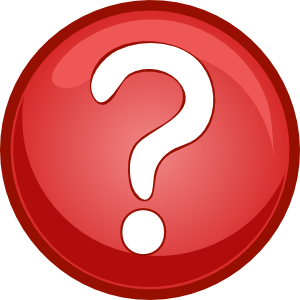 What is the signature of the factorial function?
Answer:
int factorial (int). Arguments and return value type.
(c) Smruti R. Sarangi, 2023
31
A few follow-up questions
Where does prog.c get the signature of the factorial function from?
Bad way
Define it in prog.c before the function is used.
extern int factorial (int)
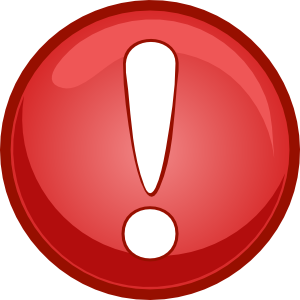 We cannot change the signature later. This will clutter the C code.If many C files are using this function, then there is a lot of code replication.
Good way
Define the signature in a header file: factorial.h
Just include factorial.h to get the signature: #include <factorial.h>
The pre-processor simply copy-pastes the contents of the header file to the relevant place in the C file.
Great idea for quickly exporting signatures to any C file that isinteresting in using functions defined in another C file.
(c) Smruti R. Sarangi, 2023
32
New Structure
factorial.h
Declaration of the factorial function
#include
Defines the factorial function
Uses the factorial function defined in factorial.c
Symbol table
factorial.c
prog.c
What is the address of the factorial function in prog.o? 
It is unresolved.
There is an entry in the relocation table (in the .o file) that says that the symbol “factorial” is undefined.
At link time, the symbol is substituted with its real address
The call instruction that calls factorial finally points to the correct address – address of the first byte of the factorial function in memory
(c) Smruti R. Sarangi, 2023
33
Static Linking
Along with functions defined in other C files, a typical executable calls a lot of functions that are defined in the standard C libraries (essentially large .o files). Examples: printf, scanf, time, etc.
Do we bundle all of them together?
test.c
#include <stdio.h>

int main(){
    int a = 4;
    printf ("%d",a);
}
Add the code to a.out
Let us try
gcc –static test.c
ldd a.out    not a dynamic executable
du –h a.out 892K a.out
Check if all the functions are bundled or not
The size of the binary is quite large because the code of the entire library is included in a.out
(c) Smruti R. Sarangi, 2023
34
Why is a.out so large?
This is because the code of all possible functions that can be invoked by a.out is added to it
Imagine a program can possibly invoke 100 functions. However, in a realistic run, only 3 functions are invoked.
There is no need to add the code of all the 100 functions to a.out.
Add the code of functions to the process’s address space on an on-demand basis
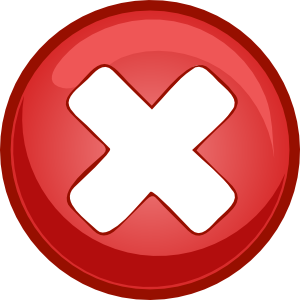 gcc test.c
ldd a.out    linux-vdso.so.1 =>  (0x00007ffc51fd3000)
    libc.so.6 => /lib/x86_64-linux-gnu/libc.so.6 (0x00007f984d6a7000)
    /lib64/ld-linux-x86-64.so.2 (0x00007f984da71000)
du –h a.out 12K a.out
Dynamic Linking
a.out just has pointers to functions
Ultra-small
(c) Smruti R. Sarangi, 2023
35
All about Dynamic Linking
first time
Locate the function in a library
Stub function
printf
subsequently
Copy the function to the address space of the process
Call the function using its address
This means that we load functions “on demand” and the size of the binary remains small
When we study virtual memory, we shall realize that copying the full code of the function is not necessary. A simple mapping can achieve the same. This means that only a single copy of printf needs to be resident in memory.
Store the address of the function
(c) Smruti R. Sarangi, 2023
36
Example of Creating and Using a Static Library
Three files
factorial.c
prog.c
#include "factorial.h"

int factorial (int val){
    int i, prod = 1;
    for (i=1; i<= val; i++) prod *= i;
    return prod;
}
#include <stdio.h>
#include "factorial.h"

int main(){
    printf("%d\n",factorial(3));
}
factorial.h
#ifndef FACTORIAL_H
#define FACTORIAL_H
    extern int factorial(int);
#endif
(c) Smruti R. Sarangi, 2023
37
Default
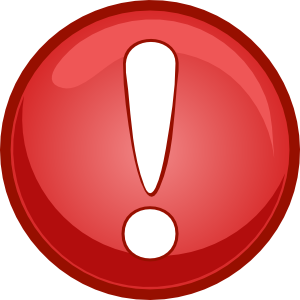 In a large project we maintain a list of compiled .o files and compile as few files as possible when there is a new change. A Makefile and the make command automate this process. All that the programmer needs to type is make. The rules are in the Makefile.
gcc factorial.c prog.c
./a.out6
Plain, old, simple, and inefficient
gcc –c factorial.c –o factorial.o
gcc –c prog.c –o prog.o
gcc factorial.o prog.o
./a.out6
Compile .o files separately
(c) Smruti R. Sarangi, 2023
38
Static and Dynamic Linking
gcc –c factorial.c –o factorial.o
ar –crs factorial.a factorial.o
gcc prog.o factorial.a
./a.out6
The ar command creates a library out of several .o files
factorial.a is a library that is statically linked in this case
gcc –c –fpic –o factorial.o factorial.c
gcc –shared –o libfactorial.so factorial.o
gcc –L. prog.c -lfactorial
export LD_LIBRARY_PATH=`pwd`
./a.out6
Generate position independent code
Create the shared library
Create the executable. Reference the shared library.
Tell the system that the factorial library is in the current directory
(c) Smruti R. Sarangi, 2023
39
Some Important Linux Commands
ldd  Display the location of the shared libraries on your file system
objdump  See all the contents of an object (.o) fileTable, sections, machine instructions (also in the disassembled form)
readelf  More expressive than objdump
nm <file.o>  List the symbols in object files
strip <file.o>  Discard symbols from object files
ranlib <archive>   Generate an index for an archive
(c) Smruti R. Sarangi, 2023
40
Outline of this Chapter
(c) Smruti R. Sarangi, 2023
41
Size and Overlap Problems
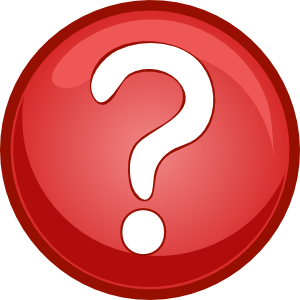 How does a process view memory?
Answer:
One large array of bytes.
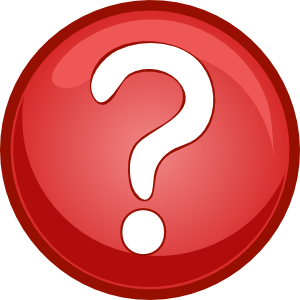 How do we ensure that the memory regions of two processesdo not overlap?
Overlap problem
(c) Smruti R. Sarangi, 2023
42
Virtualize the Memory
Divide memory into 4-KB chunks
Map process’s virtual pages to physical frames
Process 1
Process 2
(c) Smruti R. Sarangi, 2023
43
What is the key idea?
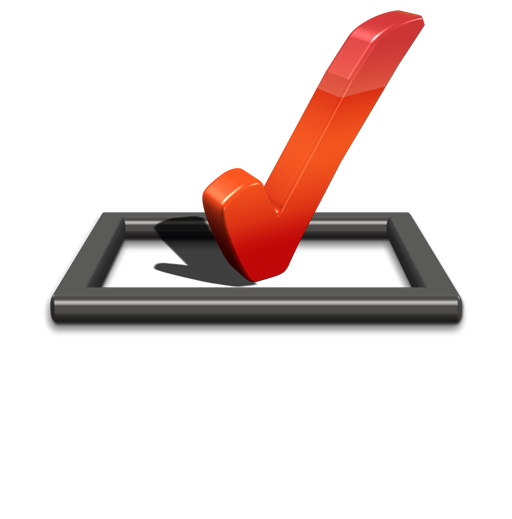 The program, compiler, and the runtime all see virtual addresses. This means that they assumethat the process has one large, contiguous address space. The process can access any address at will.
No overlaps between processes
Address translation engine
Virtualaddress
Physicaladdress
The TLB (Translation Lookaside Buffer) tries to translate the address. It is a fast HW structure (32 to 128 entries)
If it does not have the mapping, it requests the SW-resident page table for a translation
The physical address is sent to the caches
CPU generates the virtual address
(c) Smruti R. Sarangi, 2023
44
What about the “size” problem?
Assume that a process wishes to access 3 GB of memory, but we only have 2 GB of main memory.
Answer:
Store 2GB in main memory and store the remaining 1GB on the hard disk or any other storage device. Let us refer to the “non-main memory” region as the swap space.
Use the virtual memory mechanism to manage the memory map.
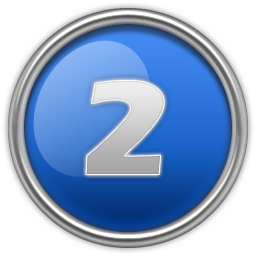 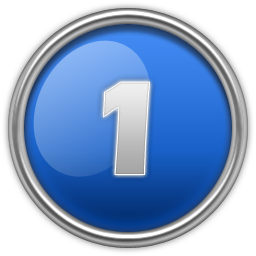 If there is a TLB miss and the page table indicates that the frame is in the swap space, then bring it into the main memory first.
The swap space could be on the local hard disk or could be on the hard disk of a remote machine. There could be several swap spaces as well.
(c) Smruti R. Sarangi, 2023
45
View of Memory
x86 follows a segmented memory model
Each address in x86 is actually an offset from the start of the segment.
For example, an instruction address is an offset in the code segment
The starting address of the code segment is maintained in a code segment (CS) register
CS Register
Address
memory
Conceptual view
(c) Smruti R. Sarangi, 2023
46
Segmentation in x86
These registers are private to a CPU
16-bit segment registers
es
cs
ss
fs
gs
ds
x86 has 6 different segment registers
Each register is 16 bits wide
Code segment (cs), data segment (ds), stack segment (ss), extra segment (es), extra segment 1 (fs), extra segment 2 (gs)
Depending upon the type of access, the CPU uses the appropriate segment register
(c) Smruti R. Sarangi, 2023
47
Segmented vs Linear Memory Model
In a linear memory model (e.g. RISC-V, ARM) the address specified in the instruction is sent to the memory system
There are no segment registers
What are the advantages of a segmented memory model?
The contents of the segment registers can be changed by the operating system at runtime.
Can map the text section(code) to a dedicated part of memory, or in principle to other devices also (needed for security)
Stores cannot modify the instructions in the text section. REASON : Stores use the data segment, and instructions use the code segment
(c) Smruti R. Sarangi, 2023
48
How does Segmentation Work
The segment registers nowadays contain an offset into a segment descriptor table
Because 16 bits are not sufficient to store a memory address
Modern x86 processors have two kinds of segment descriptor tables
LDT (Local Descriptor Table), 1 per process, typically not used nowadays
GDT (Global Descriptor Table), contains 8191 entries
Each entry in these tables contains the starting address of the segment
(c) Smruti R. Sarangi, 2023
49
Segment Descriptor Cache (similar to a TLB)
Every memory access needs to access the GDT or LDT :  VERY SLOW
Use a segment descriptor cache (SDC) at each processor that stores a copy of the relevant entries in the GDT
Lookup the SDC first
If an entry is not there, send a request to the GDT
Quick, fast, and efficient
GDT
Address
SDC
memory
Segment Register
Conceptual view
(c) Smruti R. Sarangi, 2023
50
Segmentation in x86-64
Nowadays with x86 (64 bits) only two segment registers are used: fs and gs
The GDT is also not used. It has been replaced by MSRs (model specific registers)
The Linux kernel uses the gs segment to store per-CPU data. 
The gcc compiler also uses them to store thread-local data
Example
movl $32, %fs:(%eax)
(c) Smruti R. Sarangi, 2023
51
How is the Page Table Designed?
Page Table
64-bit virtual address
64-bit physical address
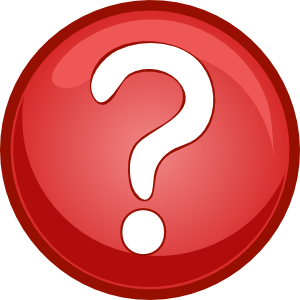 What do we know?
52 bits
12 bits
We know that a page or a frame have a size of 4 KB (212 bytes)
The virtual page or physical frame address is thus 52 bits 
We cannot possibly create a structure that has 252 entries
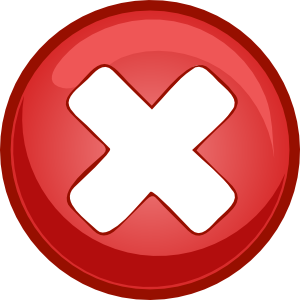 (c) Smruti R. Sarangi, 2023
52
Leverage a Pattern (Use a Memory Map)
248 - 1
Stack
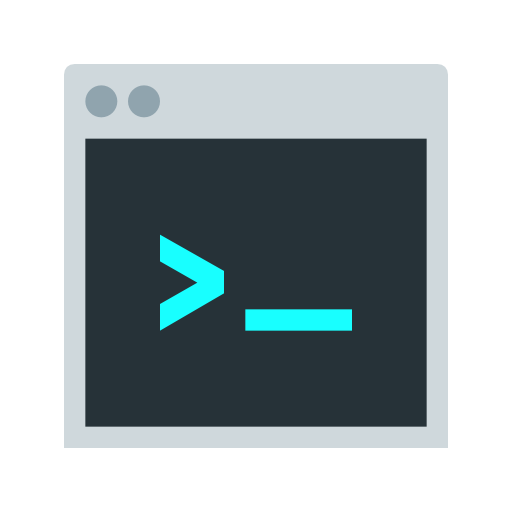 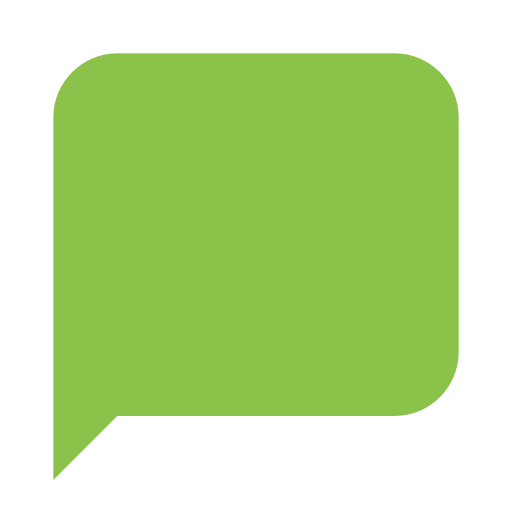 Memory mapped region and libraries
Use the pmap command
to find the memorymap of a process
Large empty
spaces !!!
Run-time heap (created by new and malloc)
Global, static, and read-only objects
.data (initialized data)
Text (instructions)
.bss (uninitialized data)
0x400000
Metadata
0
(c) Smruti R. Sarangi, 2023
53
Design a Data Structure that Leverages the Structure of the Memory Map
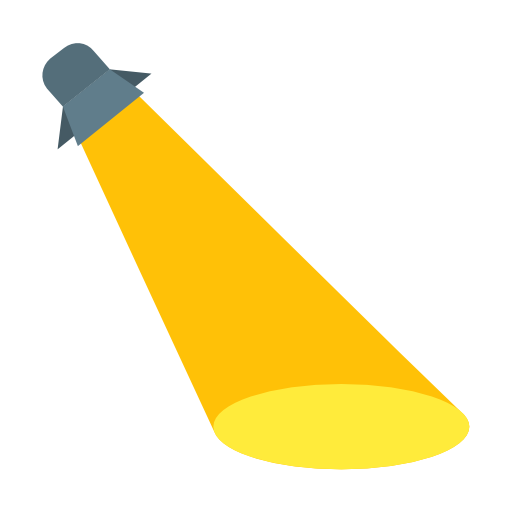 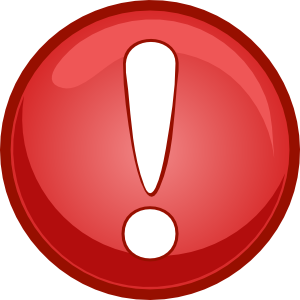 LSB bits have more randomness, 
MSB bits have less randomness
The MSB bits determine the memory region
Multi-level Page Table
Consider the first (36 + 12) bits in the 64-bit x86 memory address
48-bit Virtual address
12 bits (intra-page)
Bits 48-40
Bits 39-31
Bits 30-22
Bits 21-13
52-bit frame address
Level 4
Level 3
Level 1
Level 2
CR3 register
(c) Smruti R. Sarangi, 2023
54
Page Protection and Information Bits
Each entry of the page table or TLB has additional page protection bits.
These bits can be used to make a page read-only. This is a vital security measurefor pages that contain code.
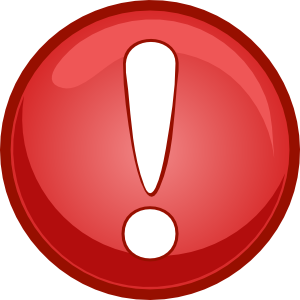 (c) Smruti R. Sarangi, 2023
55
Questions on Efficiency
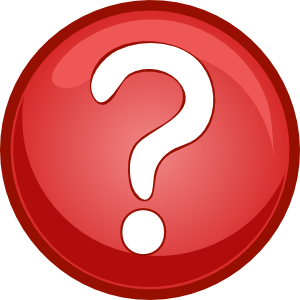 Where does a page table save memory?
Answer:
Very few entries in the Level 1 page table are full. This means that there are a few Level 2 page tables. There are slightly more Level 3 page tablesand much more Level 4 page tables. The sparse structure of the memorymap minimizes the number of page tables.
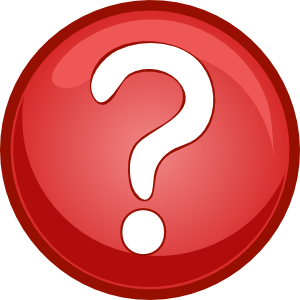 Do we access the page tables on a memory access?
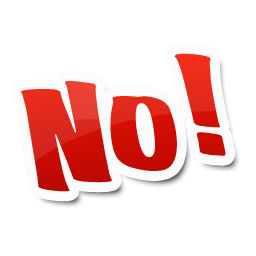 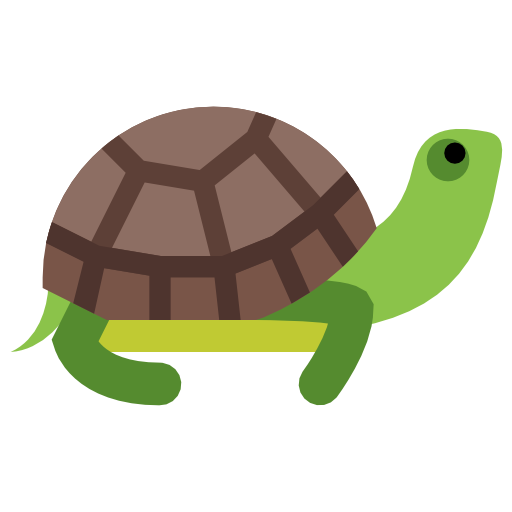 Answer:
Too slow
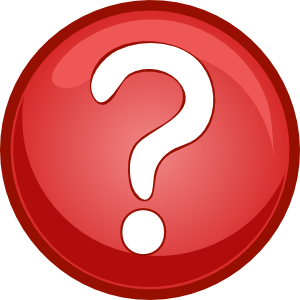 What do we do then?
Answer:
Use a HW structure to cache frequent mappings. It is the TLB (Translation 
Lookaside Buffer). We cache 32-128 entries. We can access in 1 cycle.
(c) Smruti R. Sarangi, 2023
56
Memory Management
Before accessing data, it needs to be present in the main memory, regardless of wherever it is stored.
The main memory has finite size. 
If it is full, then we need to evict a frame to make space.
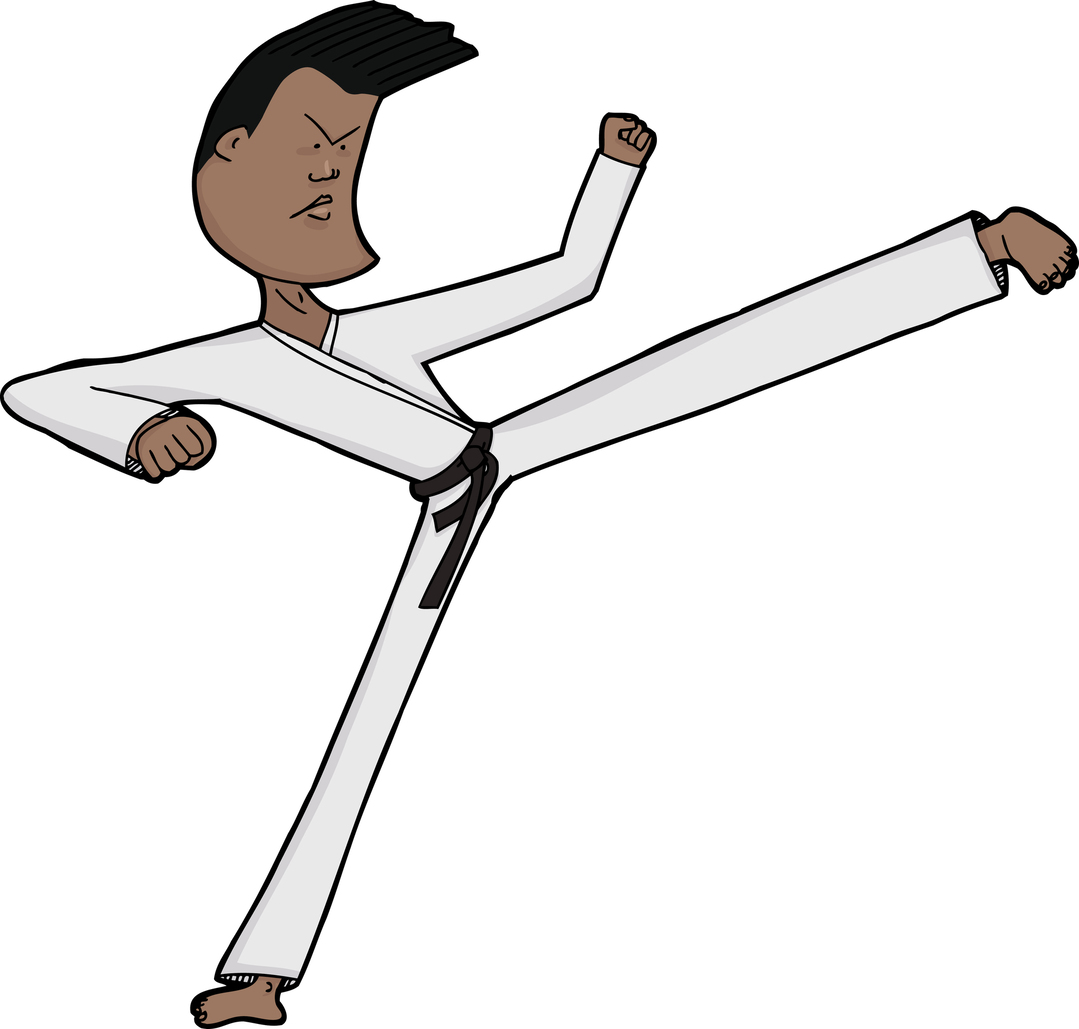 Which one
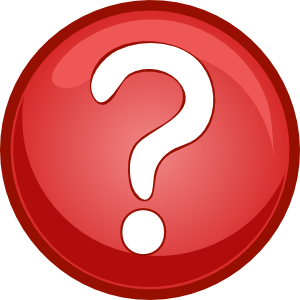 There are different heuristics: least recently used, least frequently used in a given timeframe, most frequently used, FIFO, random, etc.
An optimal solution exists: Evict the frame that will be used farthestin the future
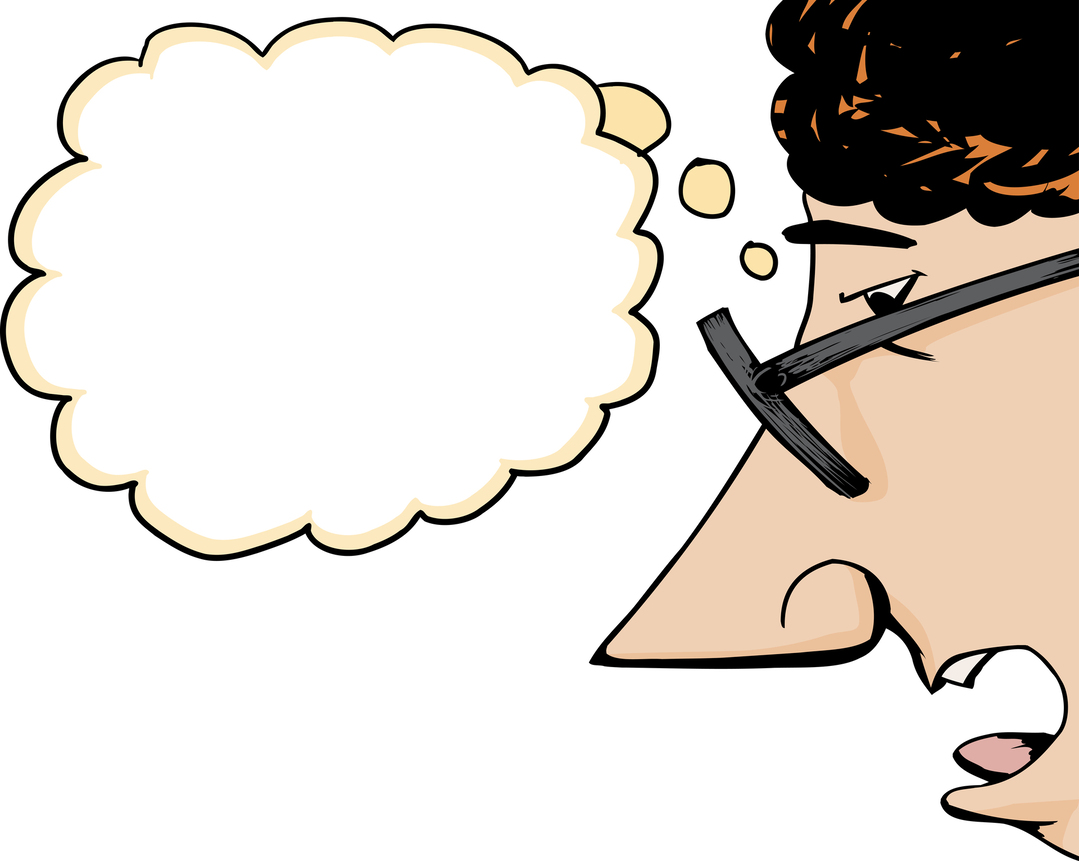 (c) Smruti R. Sarangi, 2023
57
Outline of this Chapter
(c) Smruti R. Sarangi, 2023
58
The Motherboard and Chipset
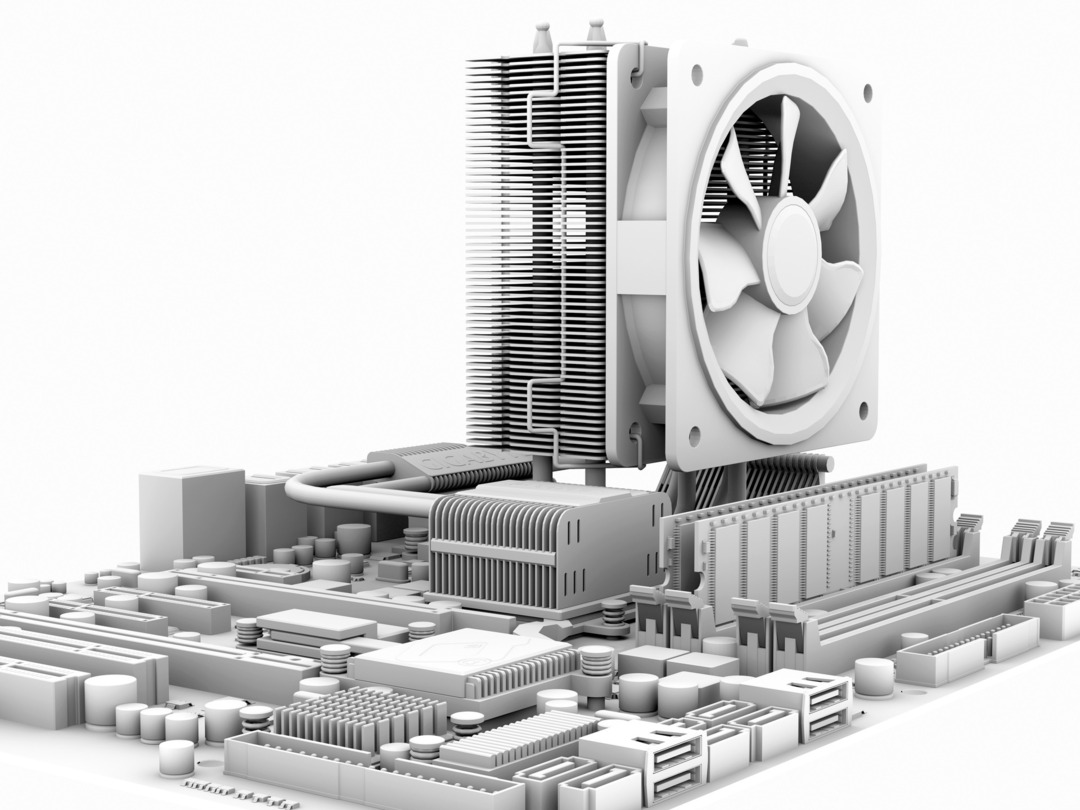 The CPU is assisted by a set of chips that help it manage the memory, storage, and I/O devices. They comprise the chipset.
(c) Smruti R. Sarangi, 2023
59
Diagram of the Motherboard
CPU
GPU
Northbridge
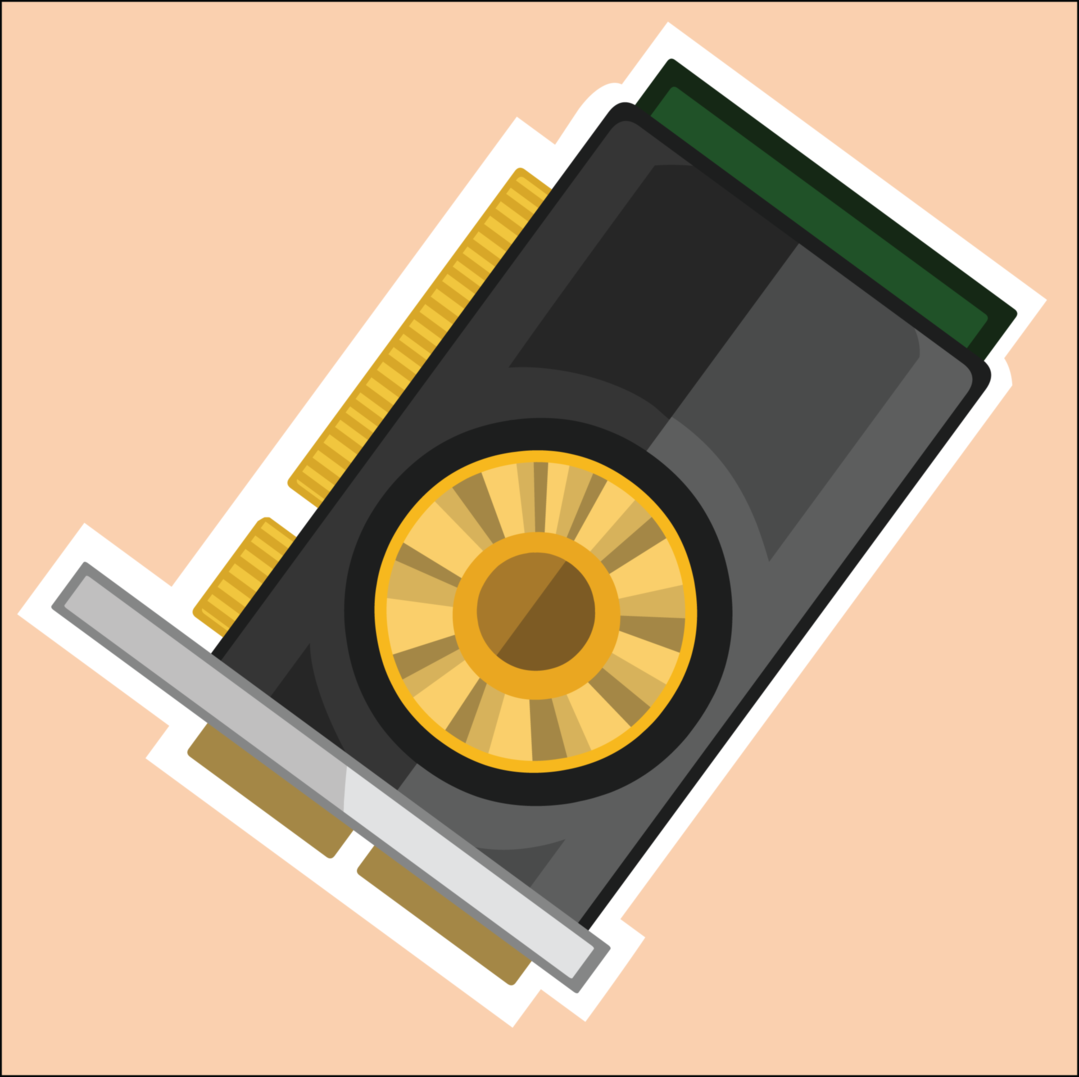 Memory 
slots
PCI 
slots
Southbridge
Keyboard, mouse, USB ports, I/O chips, ...
(c) Smruti R. Sarangi, 2023
60
x86 I/O Instructions
When the system boots, each I/O device is provided a 16-bit I/O address
The OS can query this information and figure out the I/O addresses associated with each device.
These are known as ports.
It is possible to write a value to a port or read a value from it.
x86 has dedicated in and out instructions
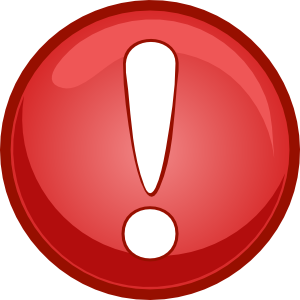 Scalability is an issue. We cannot read and write a lot of data in one go.
(c) Smruti R. Sarangi, 2023
61
Memory Mapped I/O
Virtualaddressspace
Mapped to I/O addresses
I/O device ports
Use the virtual memory mechanism to map a portion of the virtual address space to I/O devices
Use regular reads and writes to access I/O devices
The system automatically routes memory traffic to the I/O devices (bulk transfers possible)
(c) Smruti R. Sarangi, 2023
62
DMA (Direct Memory Access)
Assume that a large amount of data (several MBs) needs to be transferred from the hard disk to the main memory. 
Why should the program involve itself in this process, if this can be outsourced to a separate chip – the DMA controller?
Just give it a pointer to the region in the storage device (hard disk in the case), and the main memory. It does the transfer on its own and interrupts the chip once done.
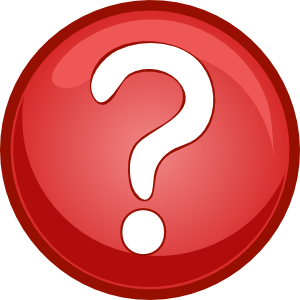 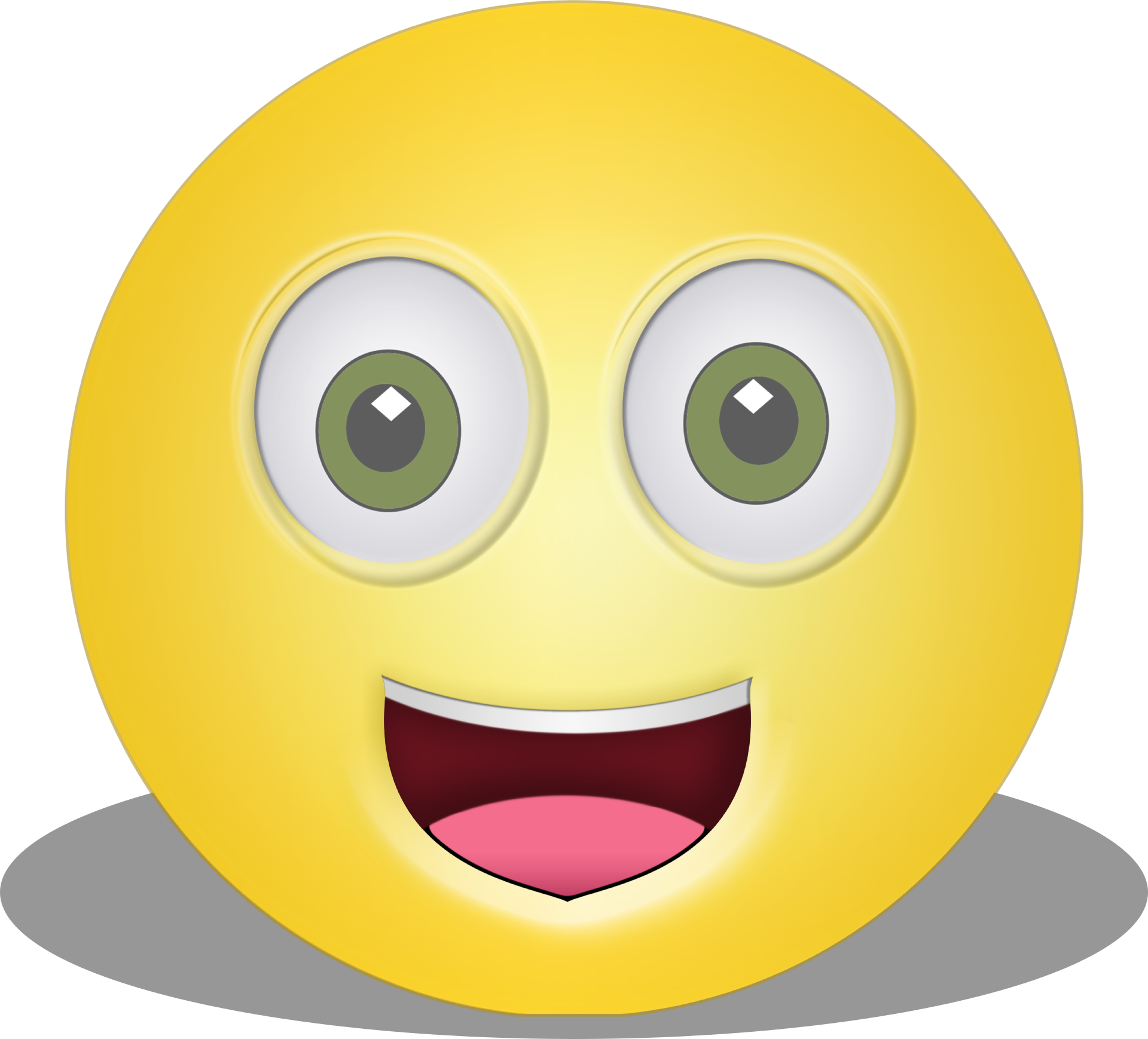 1. Transfer details (device  memory)
CPU
DMA
2. Interrupt the CPU (transfer done)
(c) Smruti R. Sarangi, 2023
63
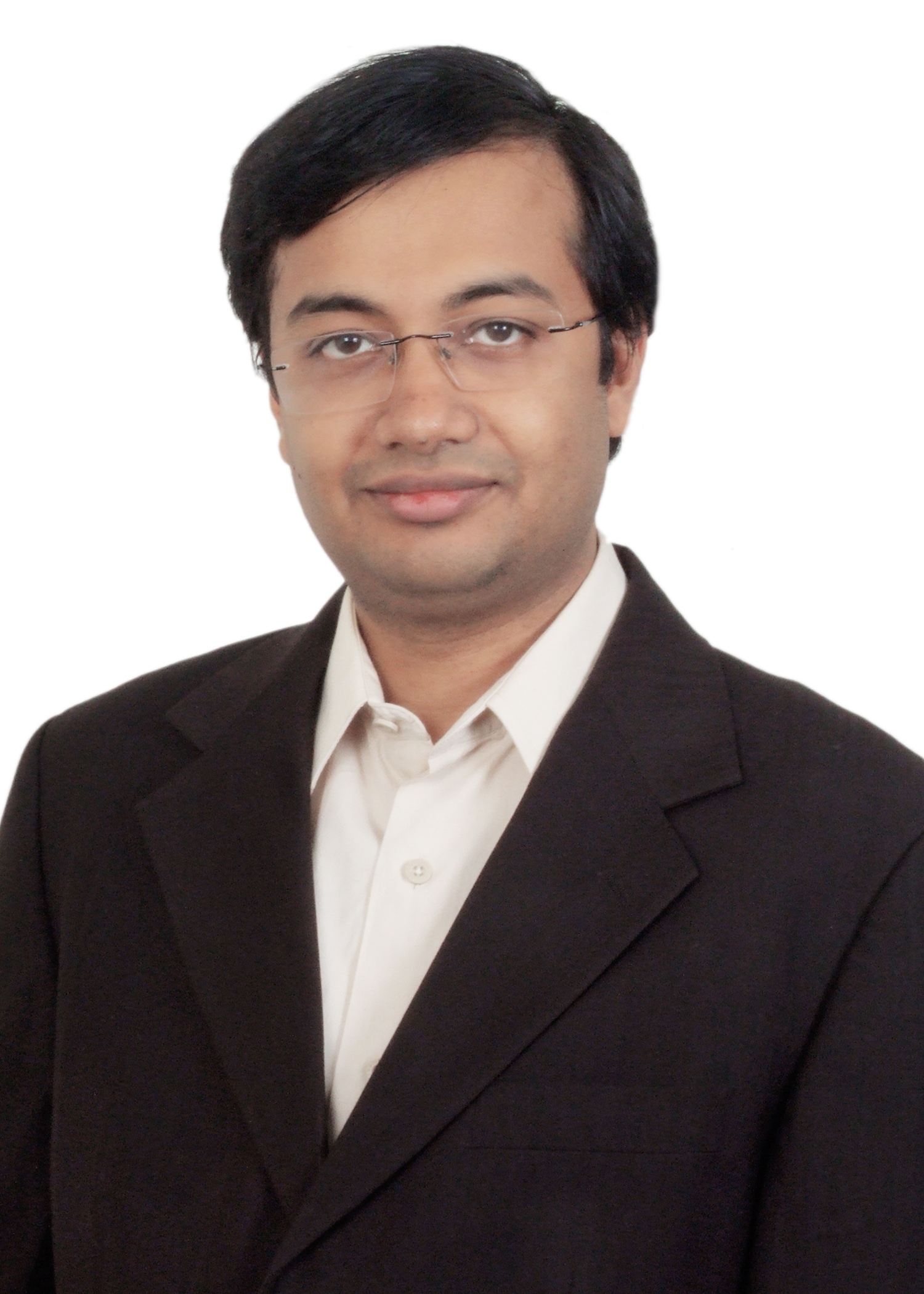 srsarangi@cse.iitd.ac.in
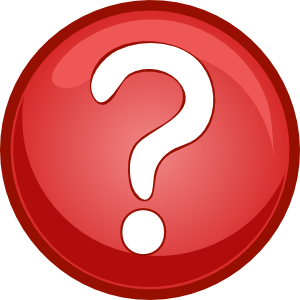 (c) Smruti R. Sarangi, 2023
64